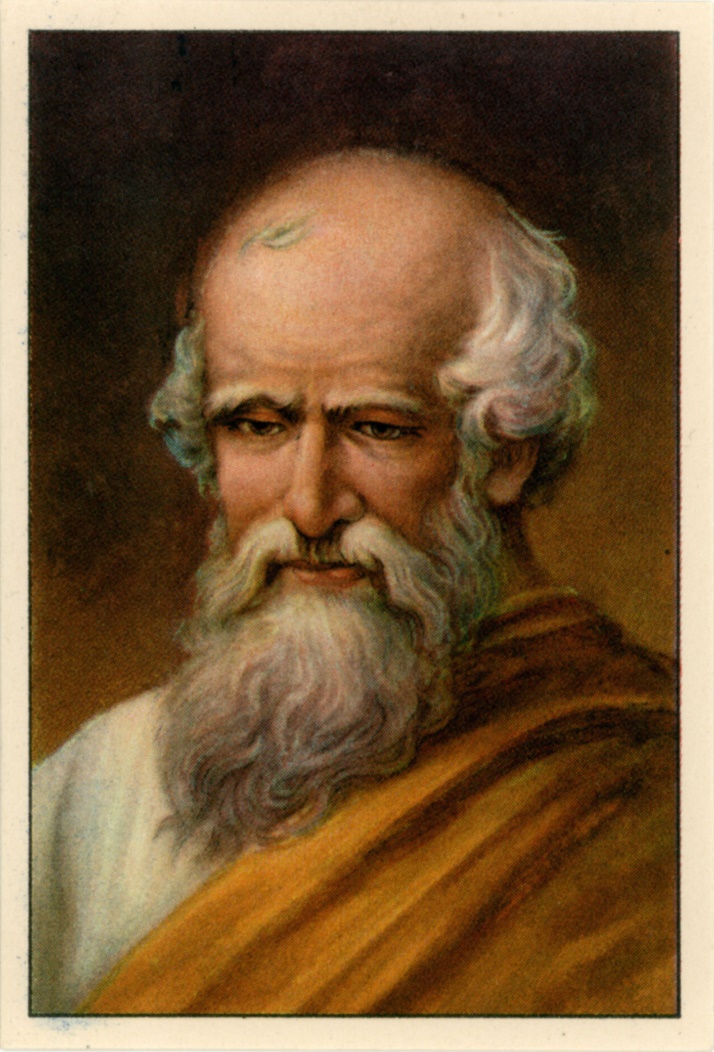 Archimed
Nationalité:Grec
période de temps:vers 287 avant J.C et mort en 212 avant J.C

Carte image:
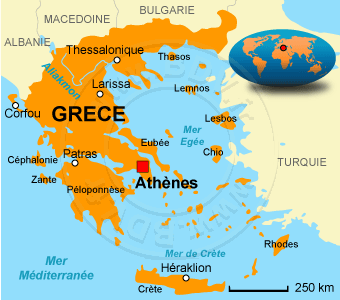 invention
La vid d’Archimed
Architonnerre
Griffe d’Archimed